A  Kárpát-medencei táncai
Készítette: Polgár Petra
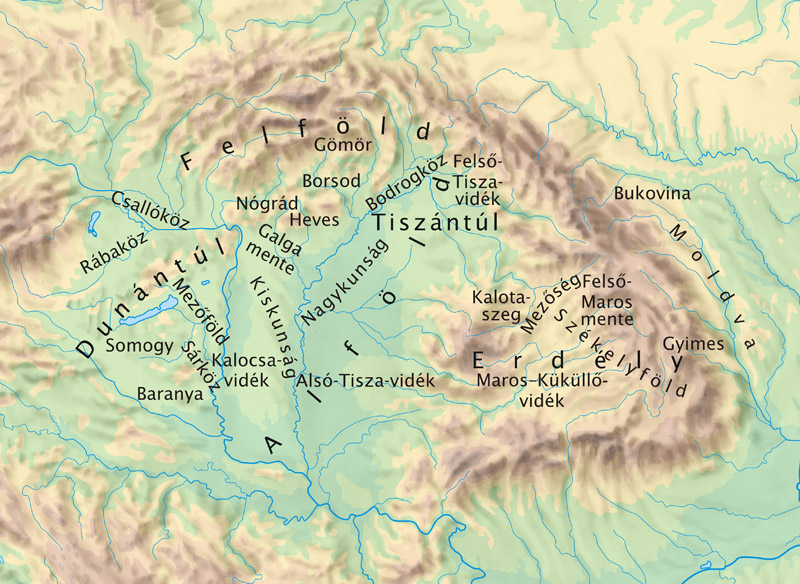 Kárpát-medencei táncok csoportosítása, táncdialektusok szerint:
Nyugati vagy dunai táncdialektus
Középső vagy tiszai táncdialektus
Keleti vagy erdélyi táncdialektus
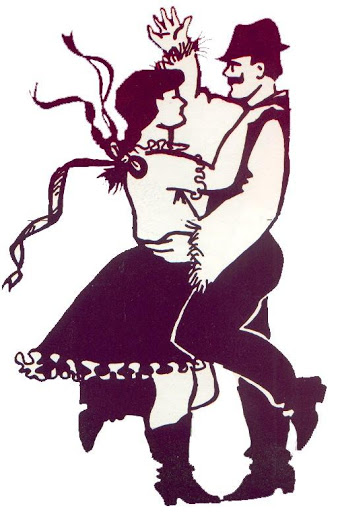 Nyugati vagy dunai táncdialektus:
Csallóköz és Szigetköz
Rábaköz
Nyugat- és Közép-Dunántúl
Dél-Dunántúl (Somogy, Baranya)
Kelet-Dunántúl (Sárköz, Dunamente, Bácska, Szlavónia, Kalocsa vidéke, Kiskunság)
rábaközi                   zalai                        somogyi
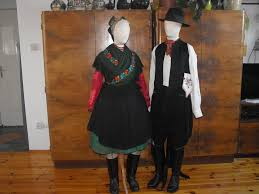 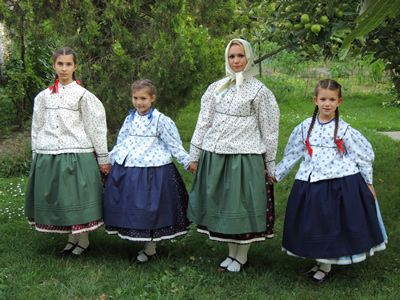 sárközi                         kalocsai                     kiskunsági
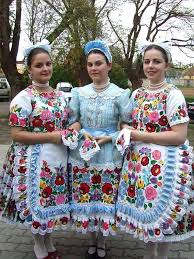 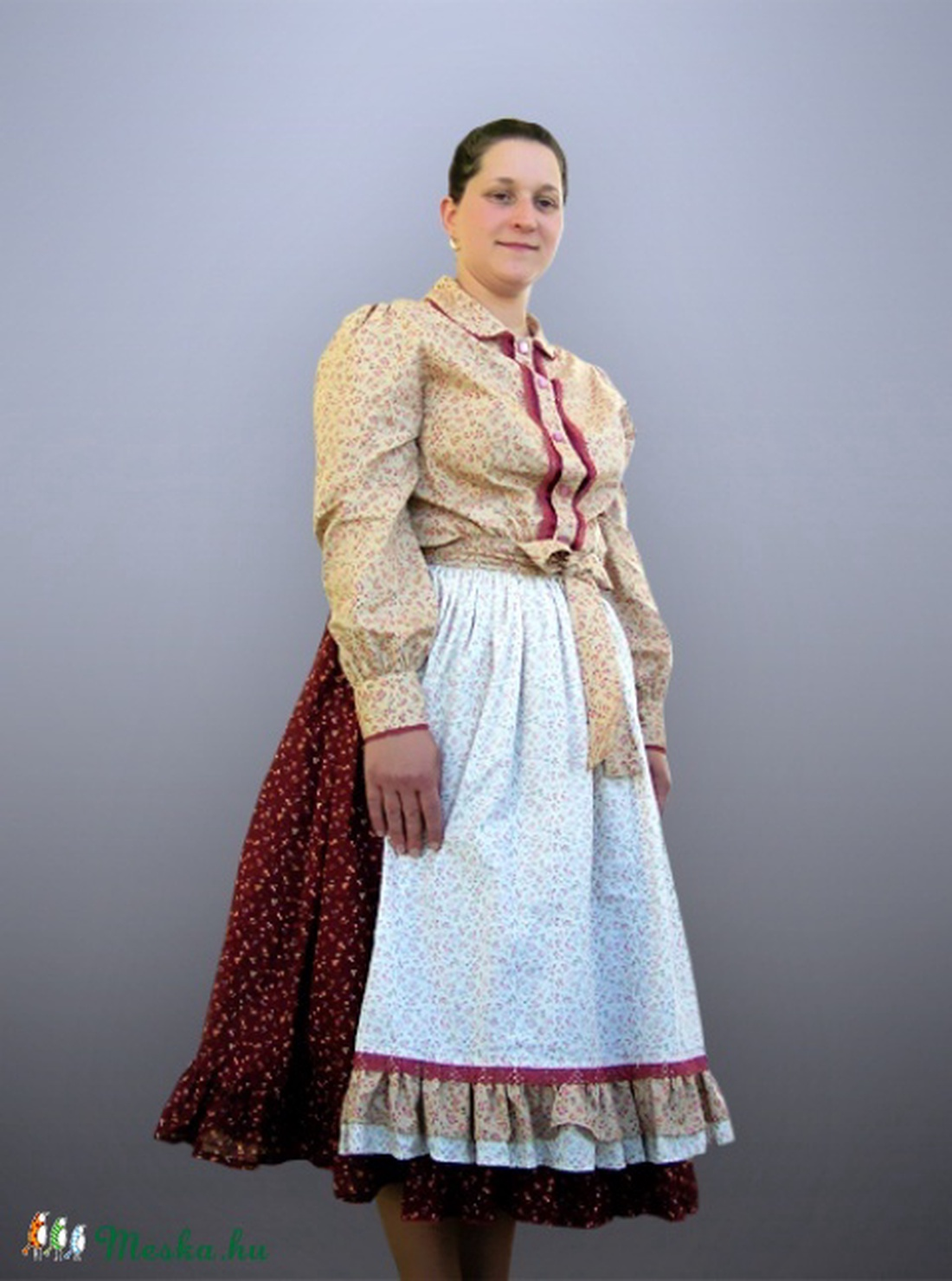 Középső vagy tiszai táncdialektus:
Felső- Tisza vidéke
Északkeleti Felvidék
Palócok és matyók
Dél-Alföld, az Alsó-Tisza vidéke
szatmári                matyó             Dél-alföldi
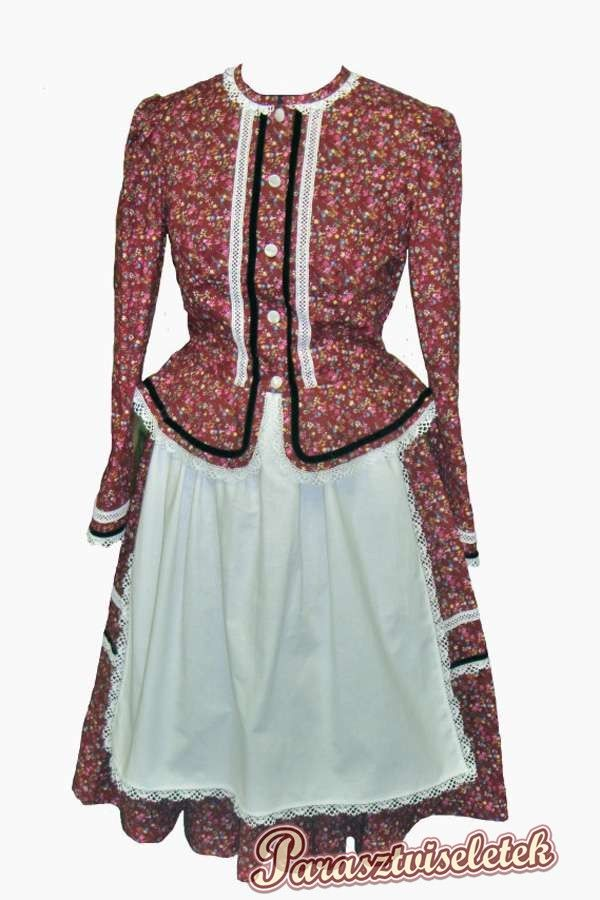 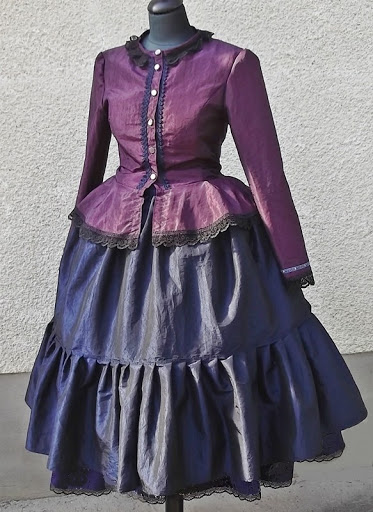 Palóc táncok jellemvonásai, palóc népviseletek:
A Palóc-vidék tánckultúrájának összefoglaló jellegzetessége az új stílusú tánc- és zeneanyag egyeduralma, valamint a leánykörtánc általános elterjedése. A nyugati palócok a menyasszonyfektető gyertyás tánc divatját megőrizték, míg a keletiek táncaiban sok az alföldi vonás. A palóc karikázó legegyszerűbb, általános formája a kört állandóan napirányba forgató nyitó-záró lépés és az ezt követő gyors pergés. A nyugati lassú csárdást igen egyszerű, végig zárt fogásmóddal járják. A lenthangsúlyos friss csárdás viszont gazdag. Legjellemzőbb mozzanatai a páros forgás, a lippentős-bukós motívum s a párelengedős csalogatás. Korábban a tánckezdő verbunkot itt a friss követte, a lassú csárdás csak később került a táncrendbe.
kazári                        rimóci                            parádi
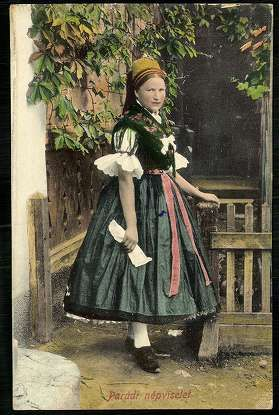 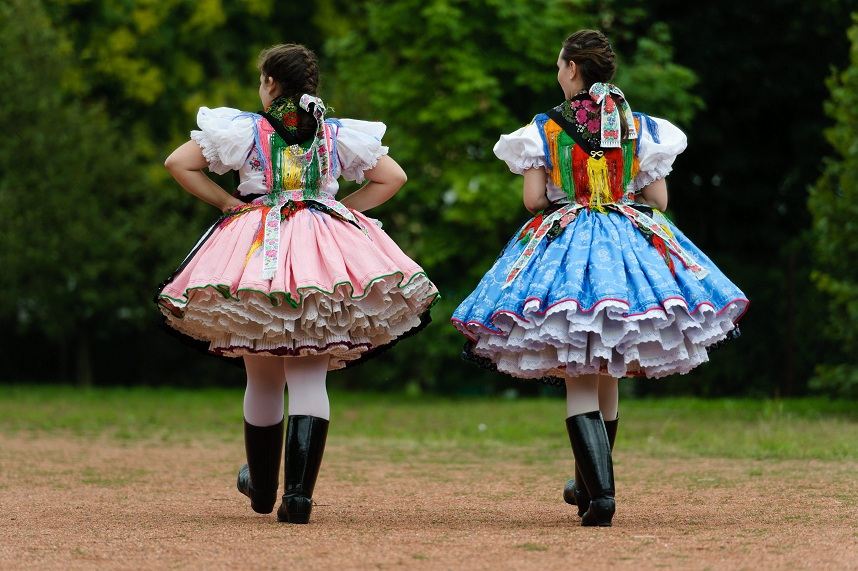 Keleti vagy erdélyi táncdialektus:
Kalotaszegi táncok
Mezőségi táncok
Maros-Küküllő vidéki és Marosszéki táncok
Székelyföldi táncok
Gyimesi táncok
Moldvai táncok
Bukovinai táncok
kalotaszegi              mezőségi              székelyföldi
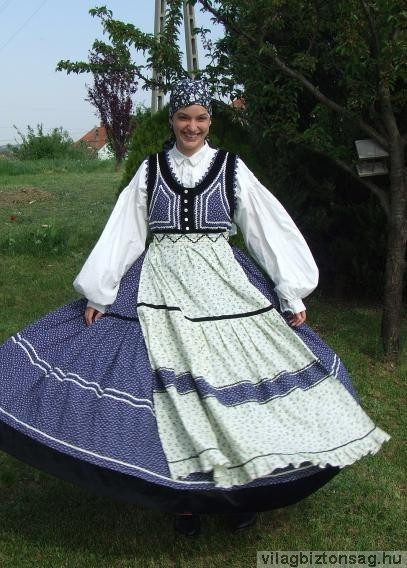 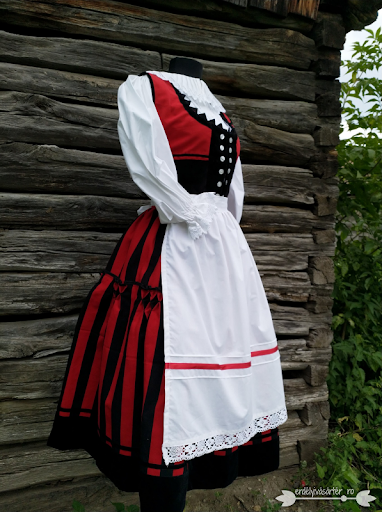 marosszéki                    bukovinai                    moldvai
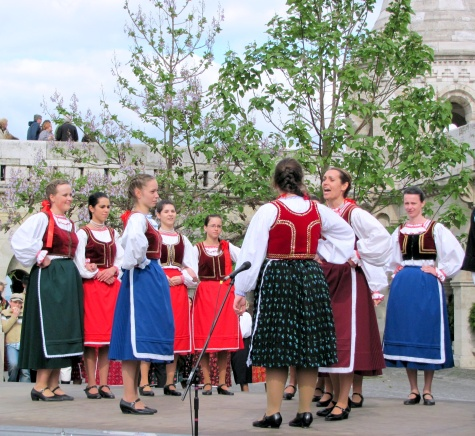 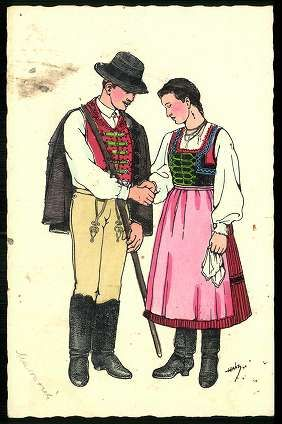 Köszönöm a figyelmet!